ITE Tutors’ Meeting25th April 2024
Chris Shepherd
Strategic Lead (Teacher Recruitment & Retraining)
Welcome!
Housekeeping
Programme
IOP policy activity
New IOP Strategy
Forthcoming ITE Tutor survey
Evaluation
IOP Strategy
Skills
Science
Society
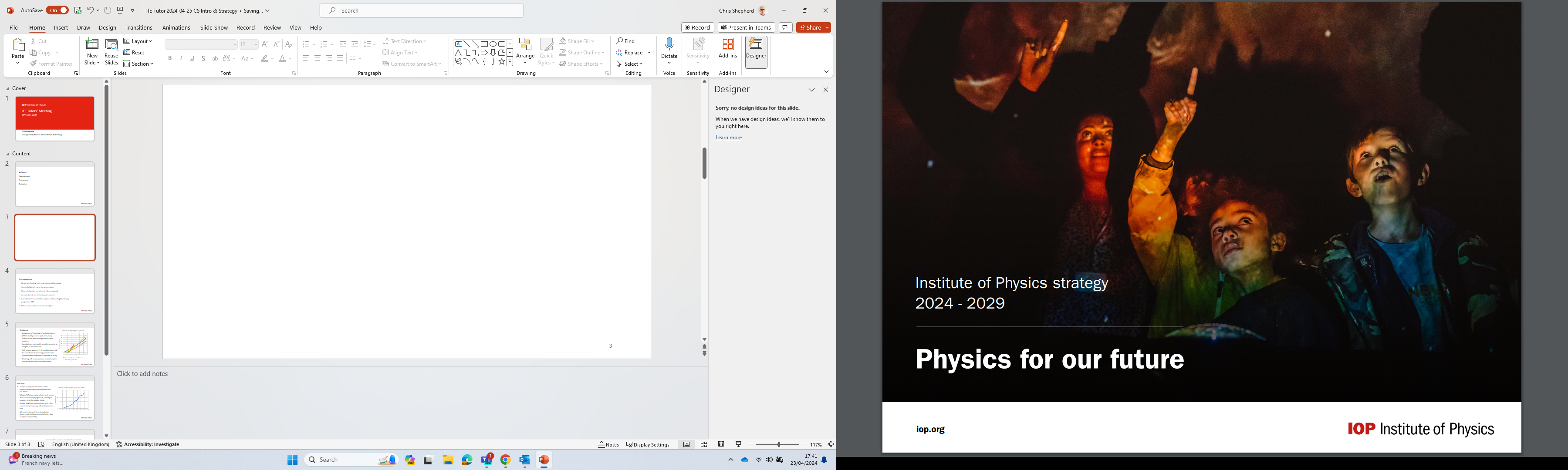 IOP Strategy
Skills:
Tackling the skills shortage and opening up opportunity
Tackle the physics teacher gap, and open up access to high quality physics education at every educational stage
Make the case for the skills that drive physics powered sectors
Campaign to break down stereotypes
Build inclusivity and capability in the community
Open up publishing opportunities
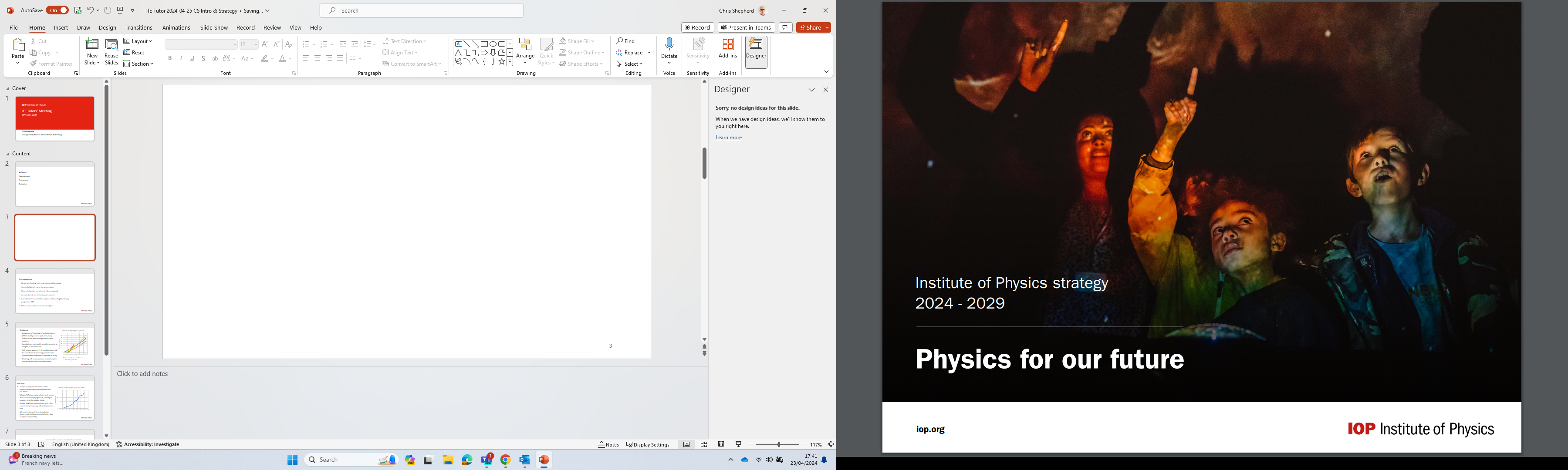 IOP Strategy
Science
Strengthening physics across science, research, innovation, and technology
Champion diversity in research and innovation
Advocate for and support physics innovation and R&D
Celebrate physics and physicists
Society
Exploring the social and economic benefits of physics and ensuring they are understood
Share the human story of physics
Promote research with social impact
Increase our influence through partnerships
Promote the global benefits of physics for all